Università degli studi di GenovaScuola di scienze mediche e farmaceutiche
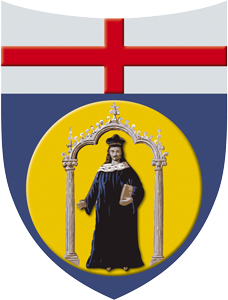 Corso di Laurea in Medicina e Chirurgia
Il lavoro del MMG: analisi sull’attività del medico di famiglia in una AFT genovese
Relatori:  	Prof. Andrea Stimamiglio
                      Dott. Andrea Carraro
Candidato:  Andrea Russo
A.A. 2018-2019
Premessa dello studio

Ricerca su PubMed di articoli relativi 
all’attività del MMG 

Filtro temporale: ultimi 5 anni

Area geografica: Italia

Le key words utilizzate:
   
     - General practitioner
     - Activities
     - Data
     - Work
     - General medicine
Obiettivo dello studio
Analisi dell’attività del MMG per esaminare il suo lavoro giornaliero in ambulatorio
NESSUNO STUDIO ITALIANO SUI DATI RELATIVI ALL’ATTIVITA’ DEL MMG NEGLI ULTIMI 5 ANNI
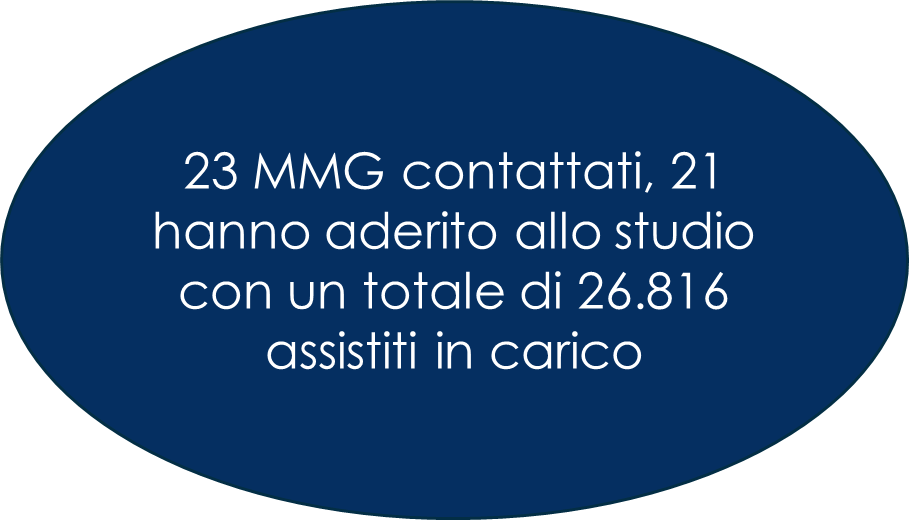 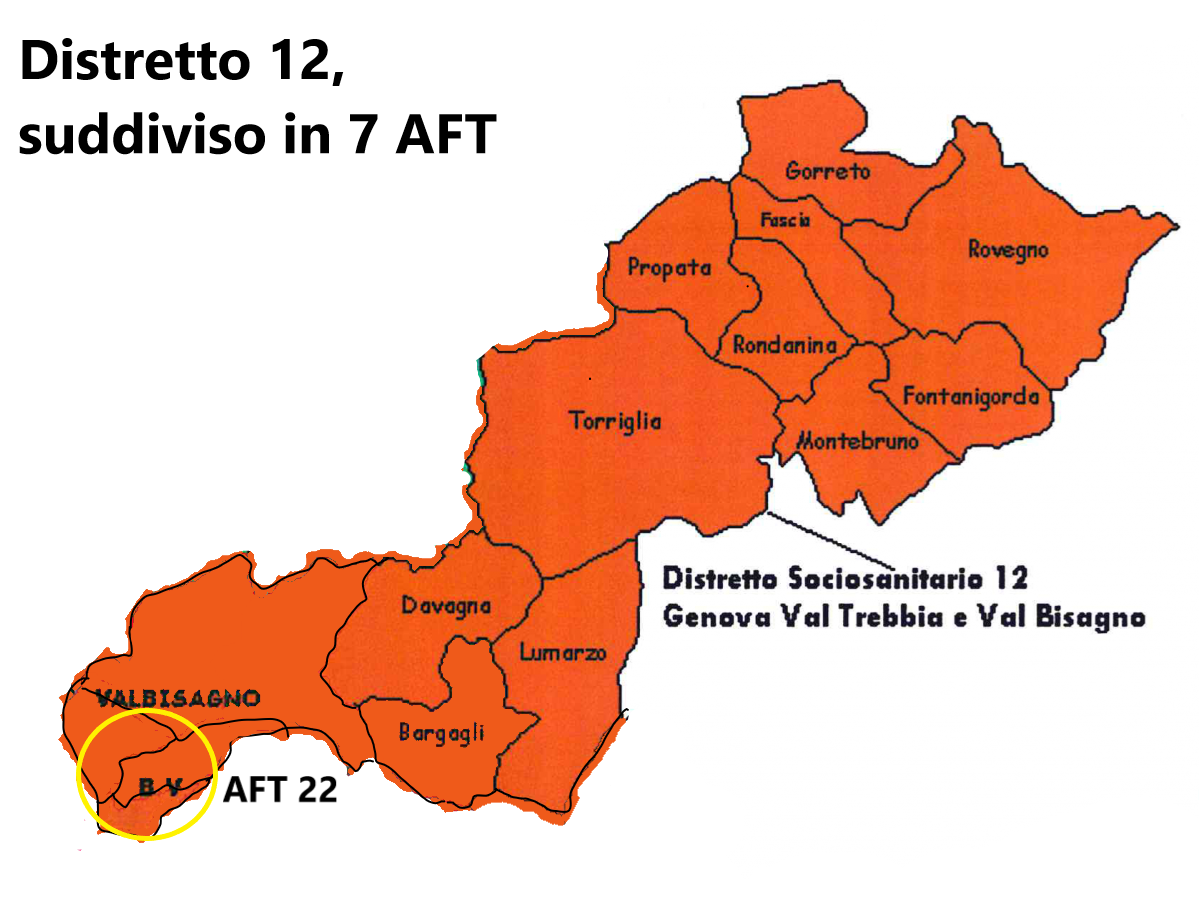 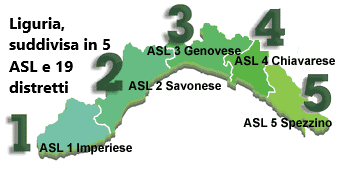 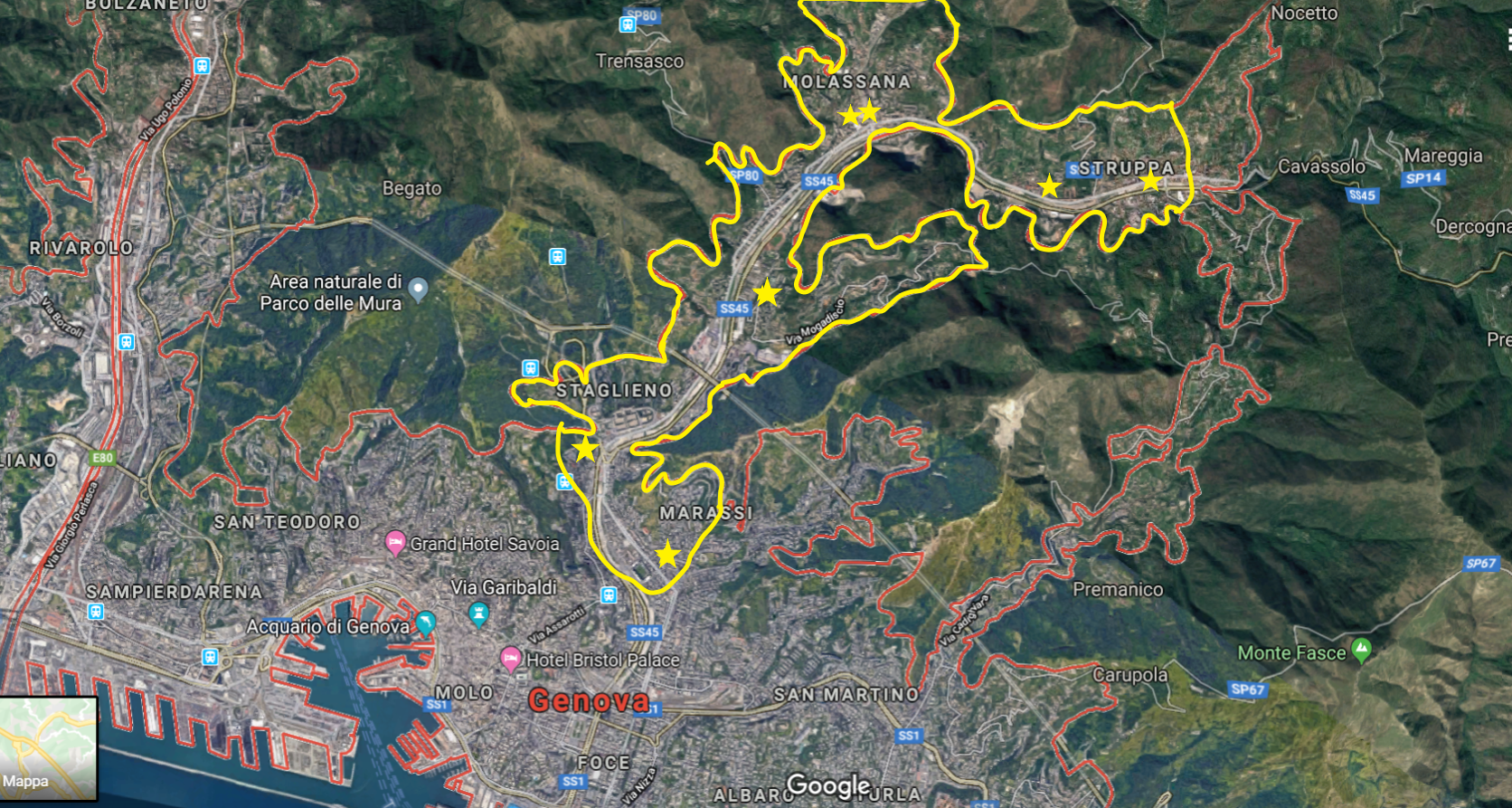 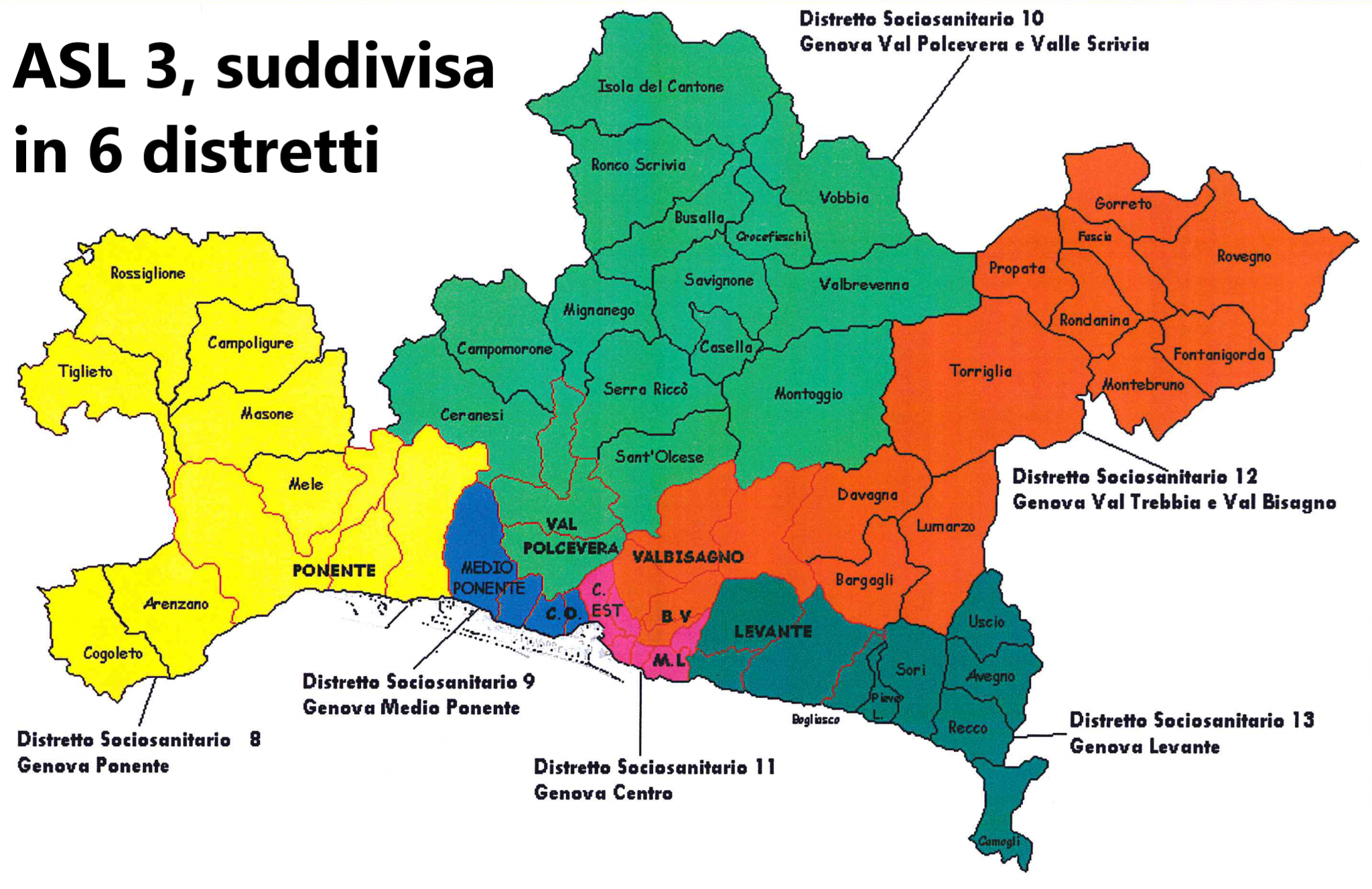 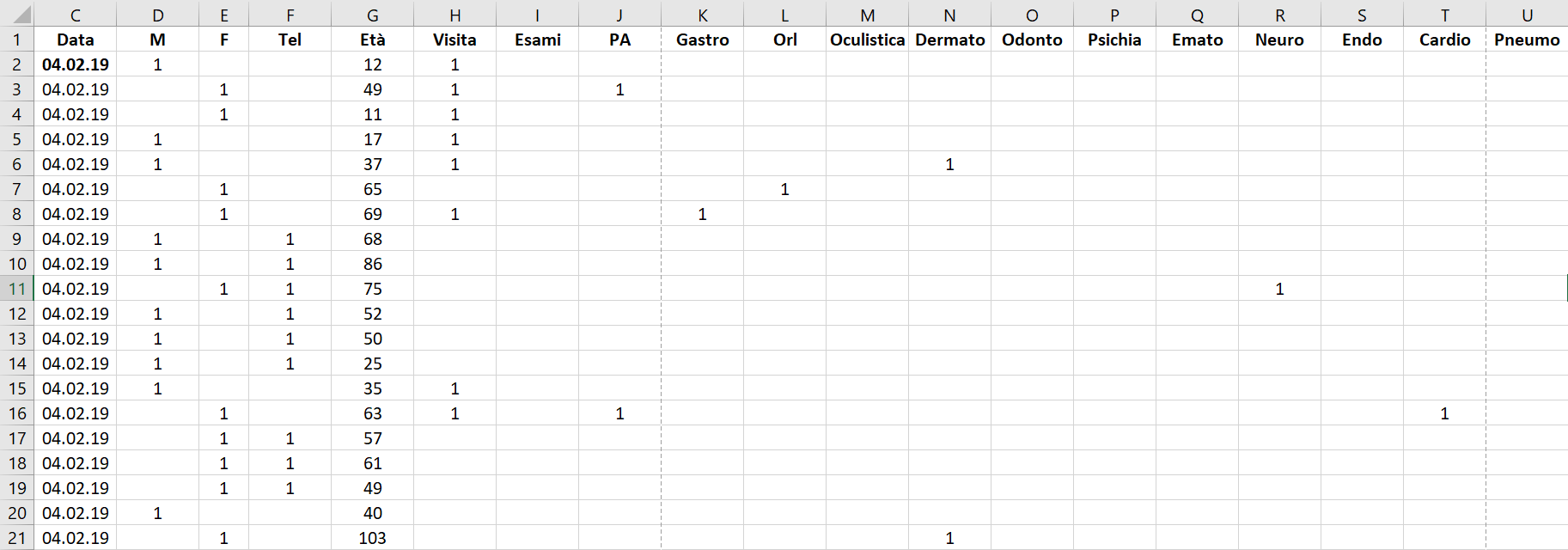 Materiale e metodi
I dati che emergono di impatto acquistano particolare rilievo se integrati dai motivi di visita
Analisi generale sui dati informatizzati dei 21 MMG su 23
Numero accessi totali
Numero farmaci prescritti
Numero accertamenti richiesti
Spesa per farmaci e per accertamenti
Numero vaccini effettuati
Numero misurazioni della PA
Analisi puntuale andando ad osservare una settimana di ambulatorio presso tre diversi MMG e inserendo i dati in un questionario dedicato, da me ideato
Risultati
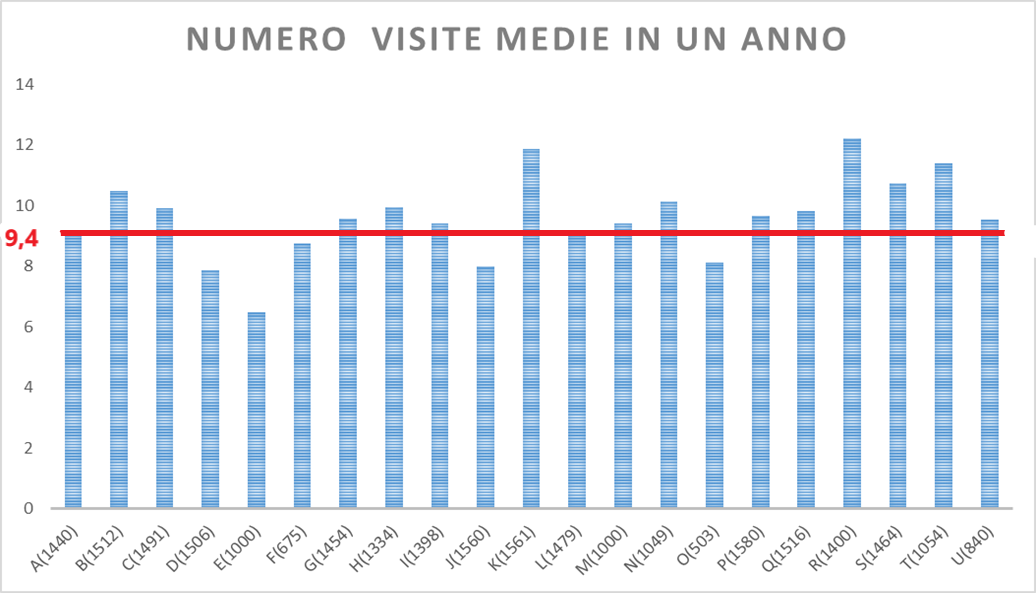 Accessi totali AFT 22: 259.766
Numero medio di visite per paziente in un anno: 9,4
Accessi medi per MMG nel 2018:
51,3 AL GIORNO
Risultati
Numero di farmaci prescritti in media in un anno da ogni MMG: 29.125


Numero medio di farmaci prescritti per paziente in un anno: 22,2 


Spesa media annua per paziente: 283 euro
Numero di accertamenti prescritti in media in un anno da ogni MMG: 14.996


Numero medio di accertamenti richiesti per paziente in un anno: 11,1 


Spesa media annua per paziente: 125 euro
Risultati analisi puntuale
Tra i motivi clinici di più frequente riscontro, troviamo:

- patologie infettive (20%)  
- ortopediche (15%) 
- gastroenterologiche (~10%) 
- cardiache (~10%)
- urologiche (~10%)
- endocrinologiche (~10%)
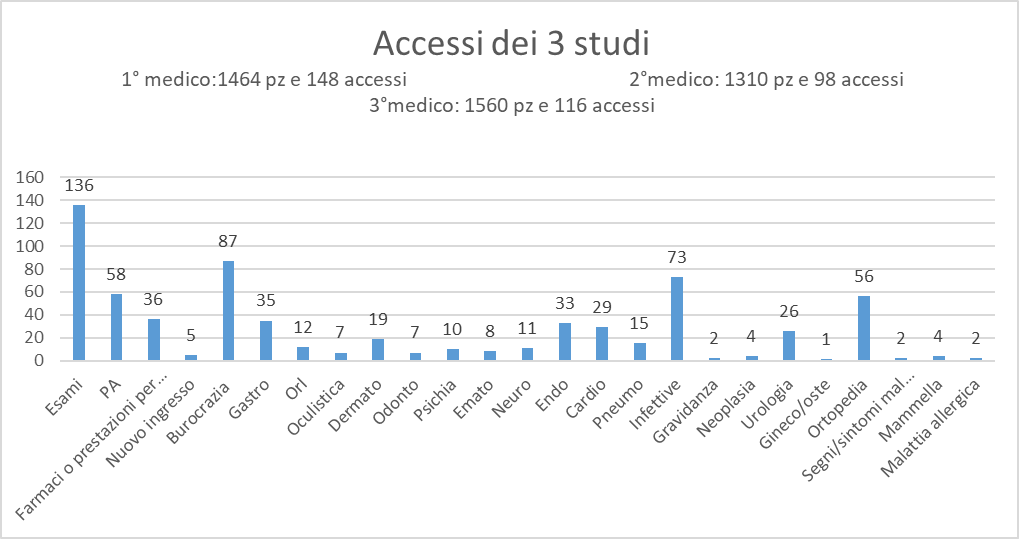 Non trascurabili sono: pratiche burocratiche (24%) 

Infine, c’è ancora da considerare che un paziente non viene mai per un solo motivo, e che il numero di problemi presentati in ogni visita è in media di 2,1.
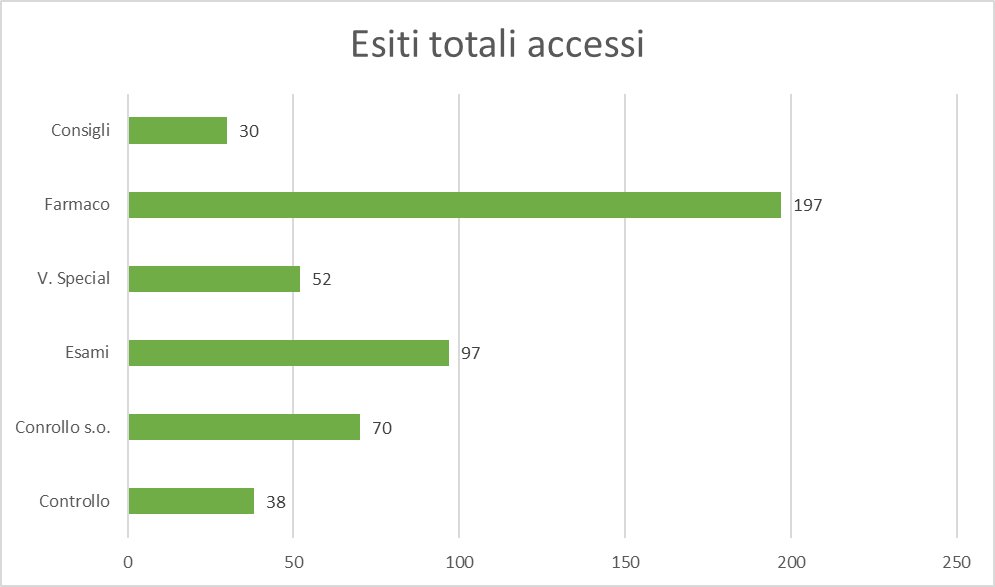 Età media: 58,6 anni
Richiesta farmaci per il 54,4% dei pazienti

Prescrizione accertamenti per il 26,8% dei pazienti

Richiesta di visita specialistica per il 14,4% dei pazienti

Il 19,3% dei pazienti si recherà probabilmente in studio per controllo e il 10,5% lo farà di sicuro
Conclusioni
Ciascun MMG ha una media di 12.370 accessi all’anno, che equivalgono a  51,3 accessi al giorno.

Ogni paziente si rivolge al MMG in media 9,4 volte all’anno.

Dallo studio emerge che il medico di famiglia è primo interlocutore del paziente per problemi di salute molto diversi fra di loro, che variano dalle malattie infettive all’ortopedia, alla gastroenterologia, alla cardiologia, all’urologia.

Quando il paziente si reca dal MMG, ci va per presentare almeno 2 problemi.
 
Il medico ligure, che vive nella regione d’Italia che ha la più alta età media, dedica molto del suo lavoro alle persone anziane: nelle sale di attesa, la fascia di età più rappresentata è quella tra i 65 e gli 84 anni.
Grazie per l’attenzione!
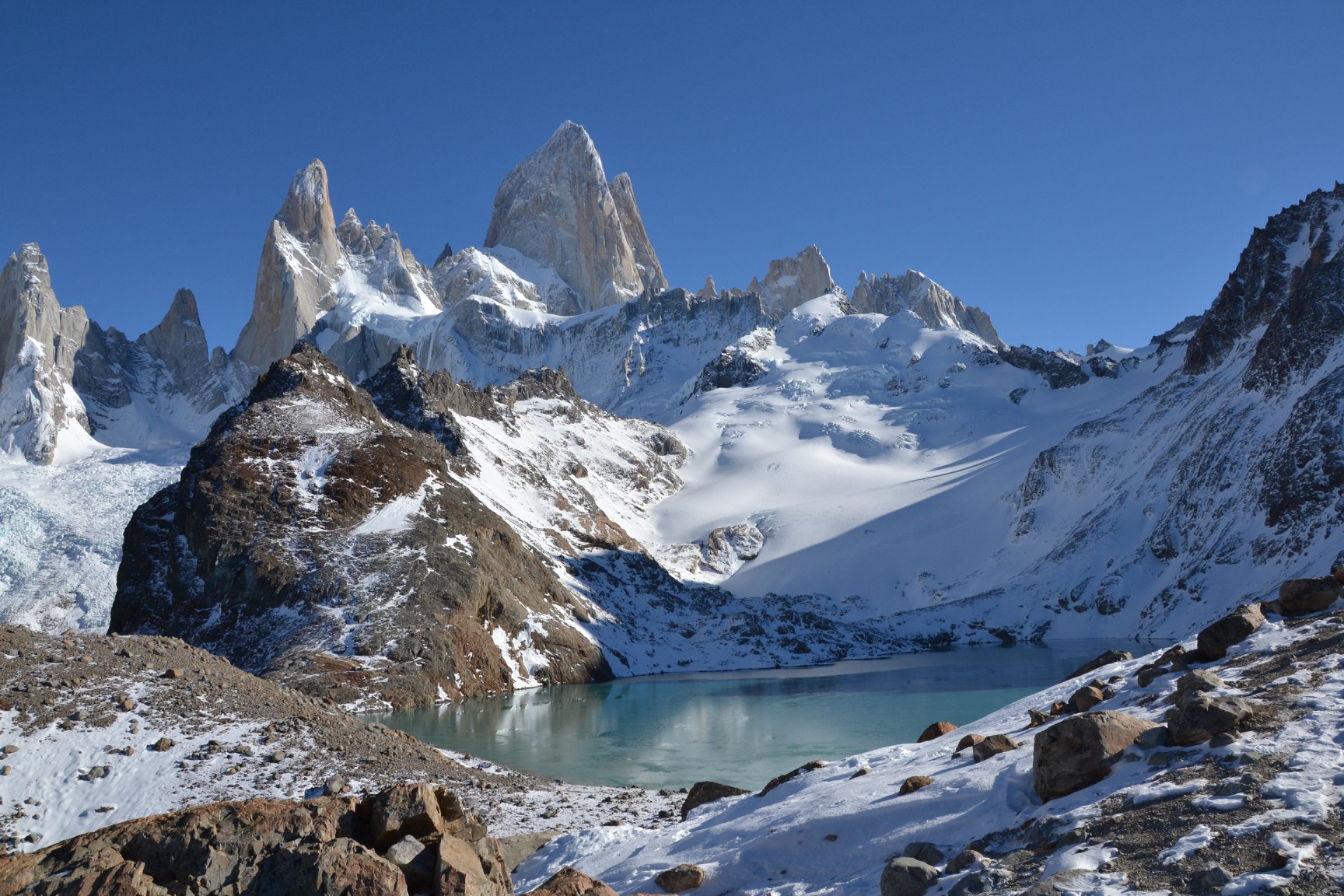